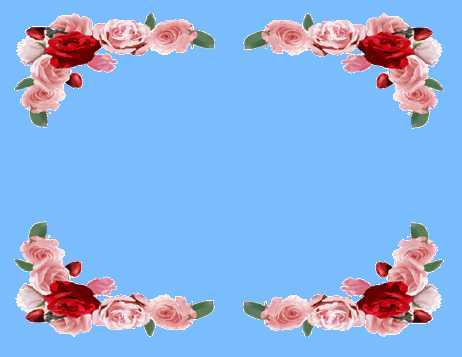 Khởi động
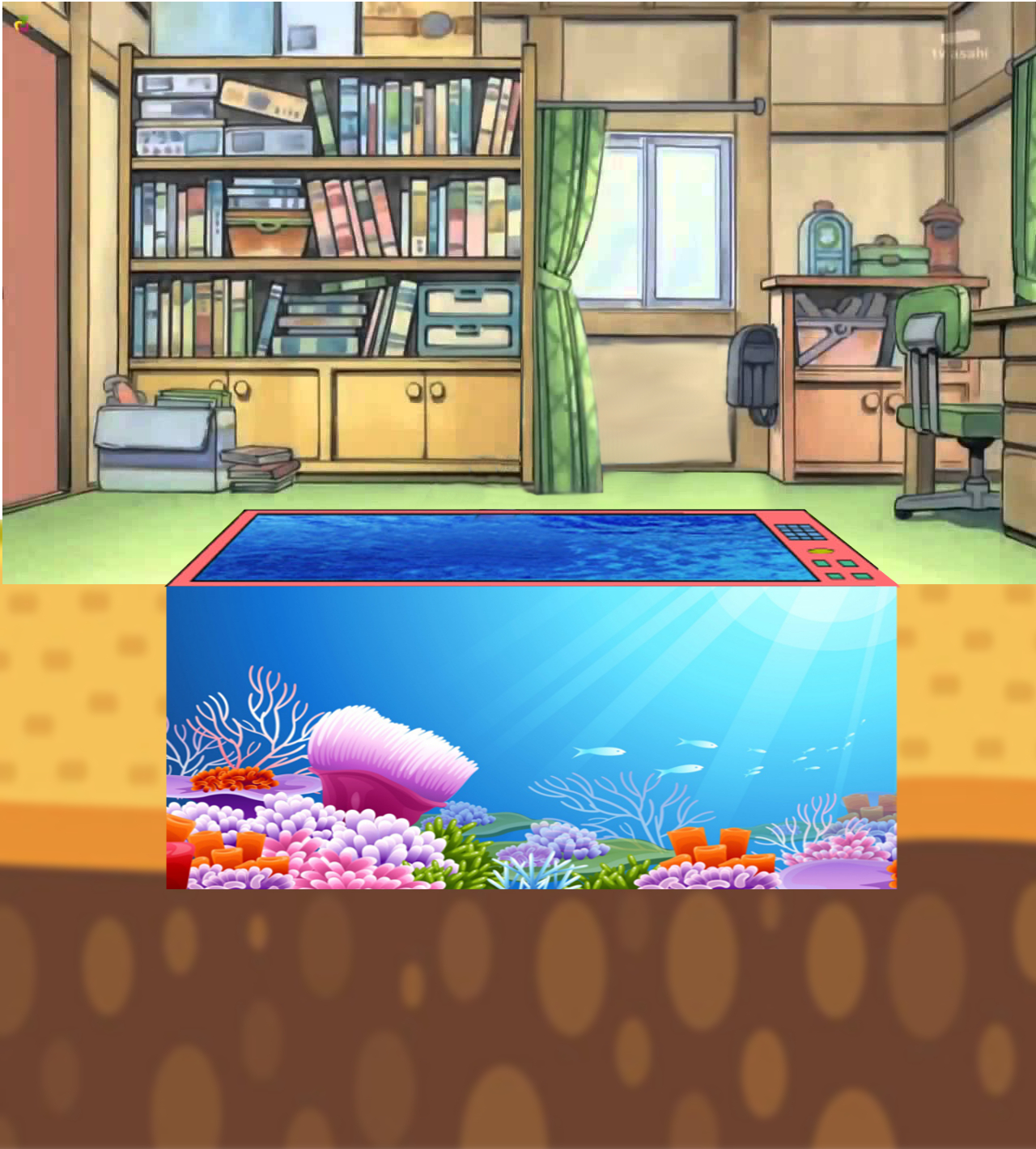 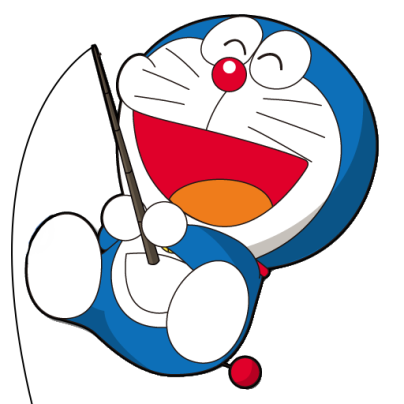 DORAEMON CÂU CÁ
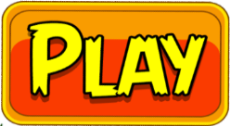 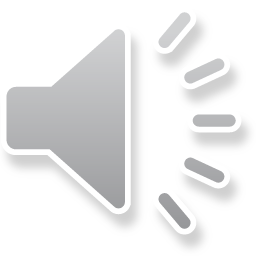 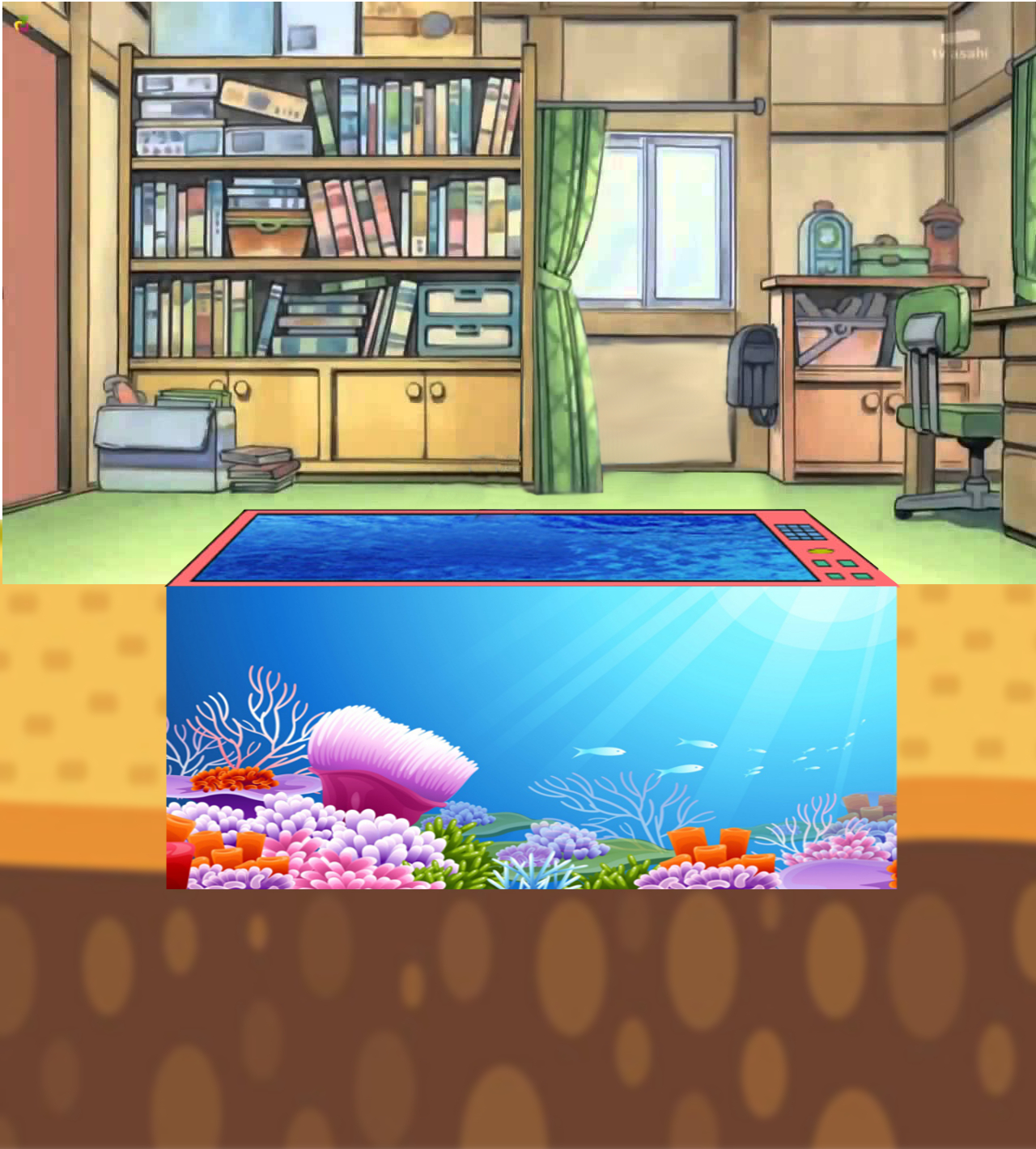 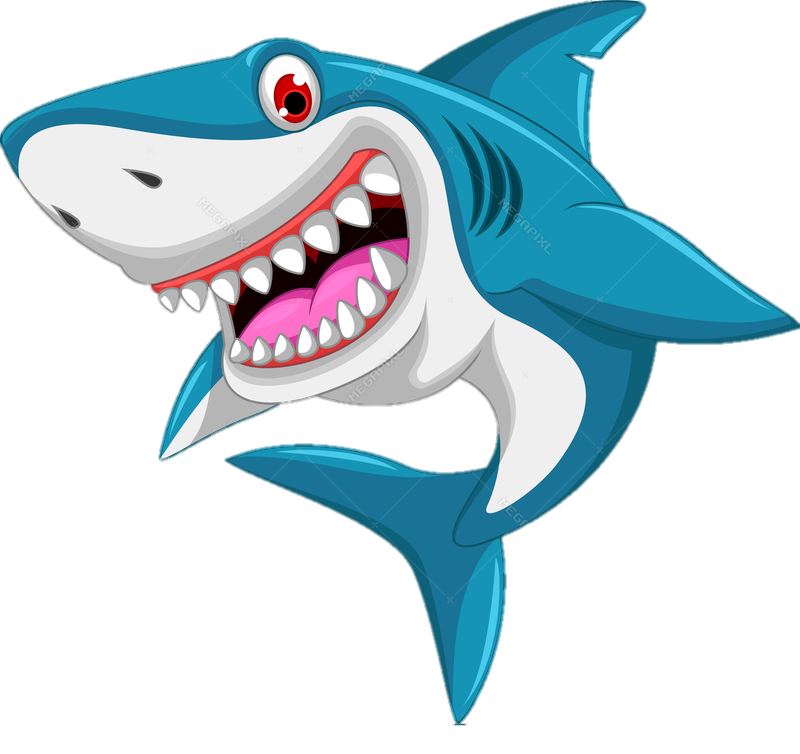 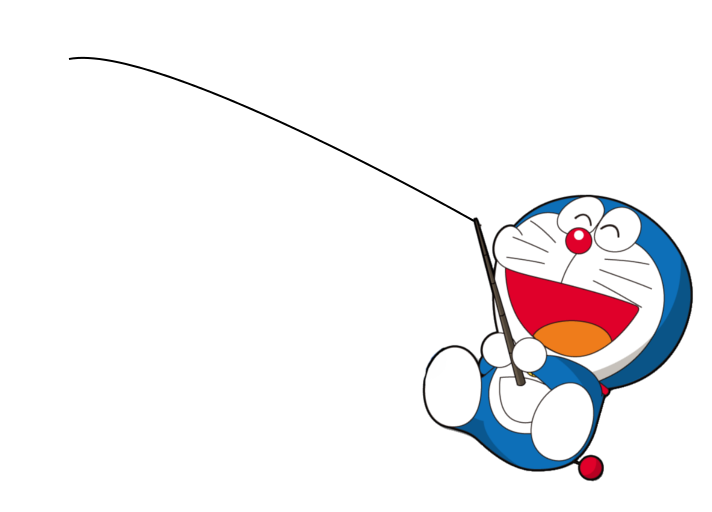 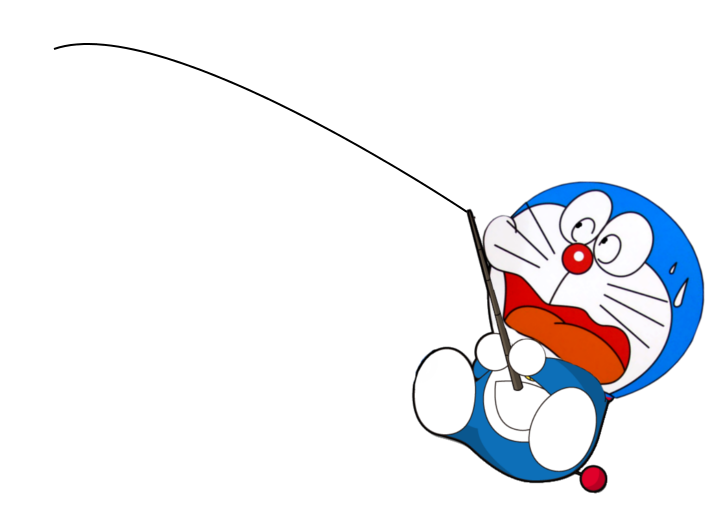 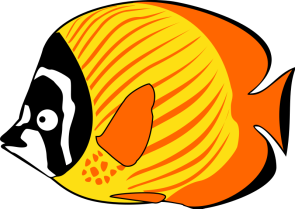 GIỎI QUÁ
Bắt đầu!
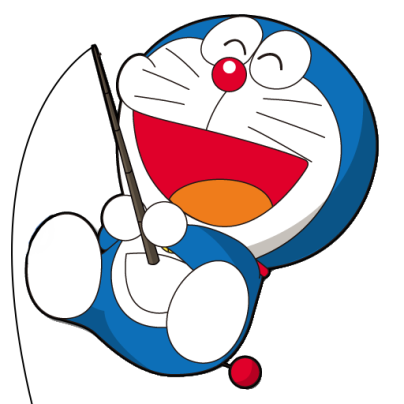 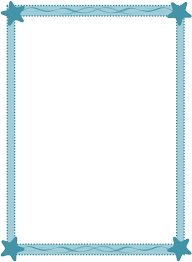 TIẾC QUÁ
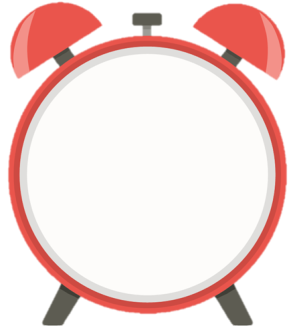 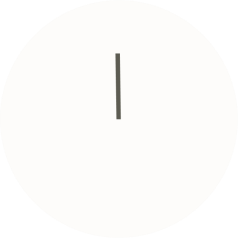 HẾT GIỜ
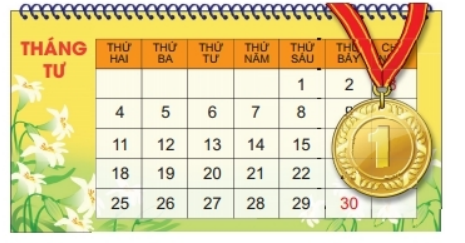 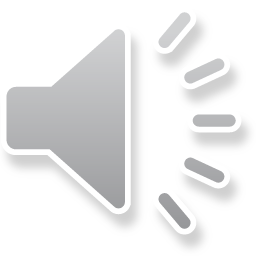 Ngày mùng 1 tháng 4 là thứ mấy?
A. Thứ sáu
B. Thứ năm
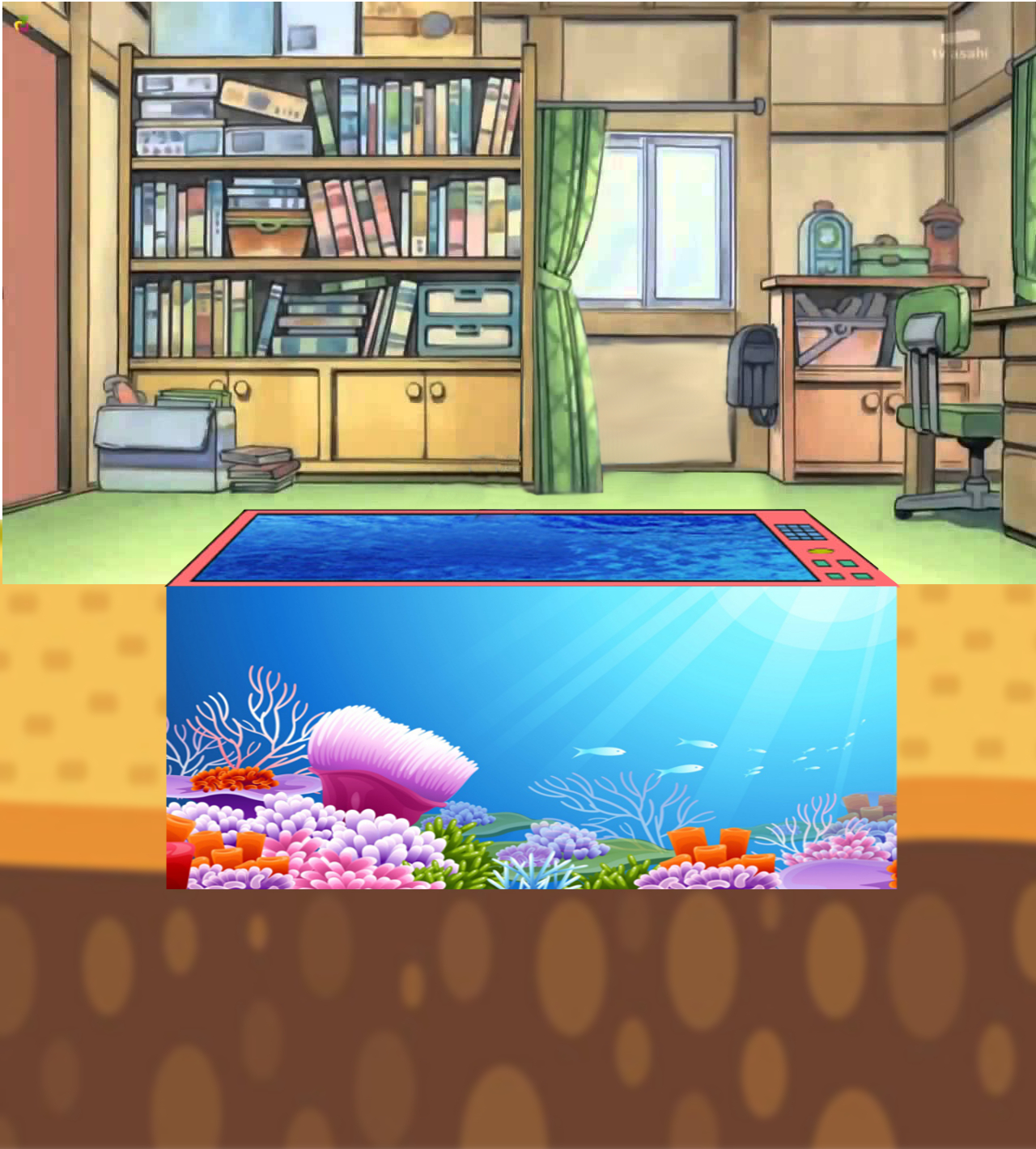 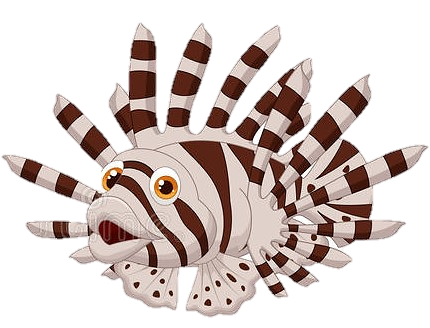 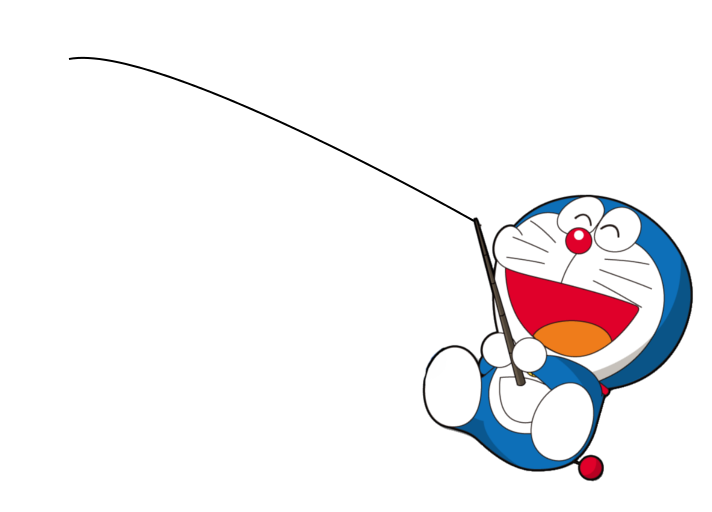 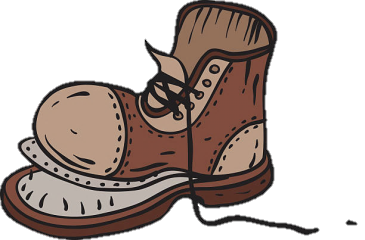 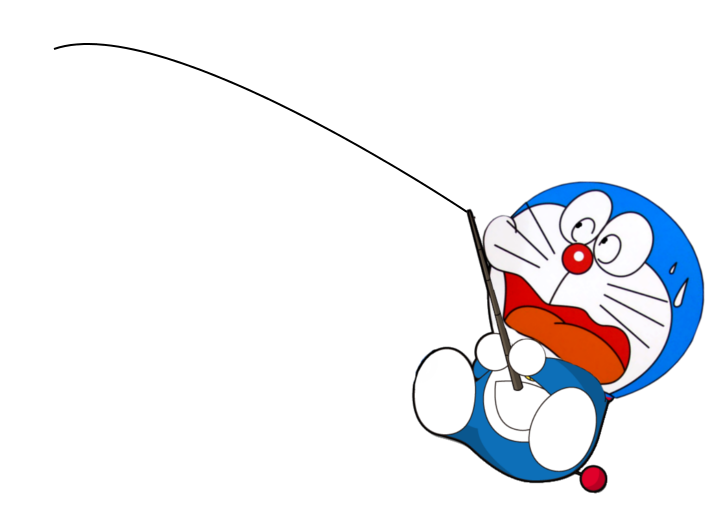 GIỎI QUÁ
Bắt đầu!
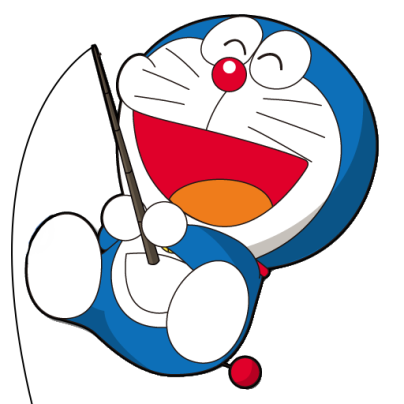 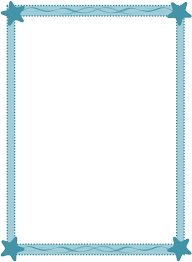 TIẾC QUÁ
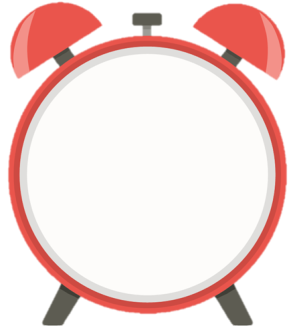 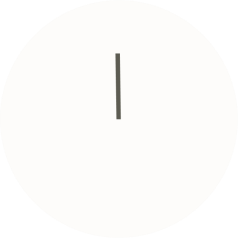 HẾT GIỜ
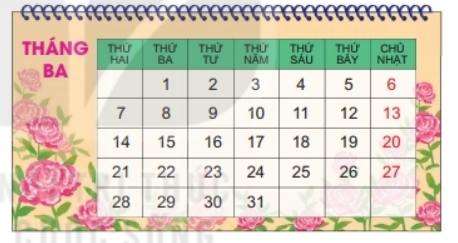 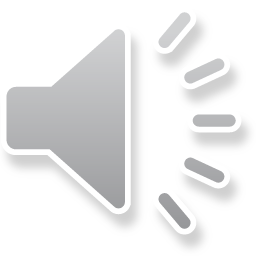 Mùng 6 tháng 3 là thứ mấy?
A. Chủ nhật
B. Thứ bảy
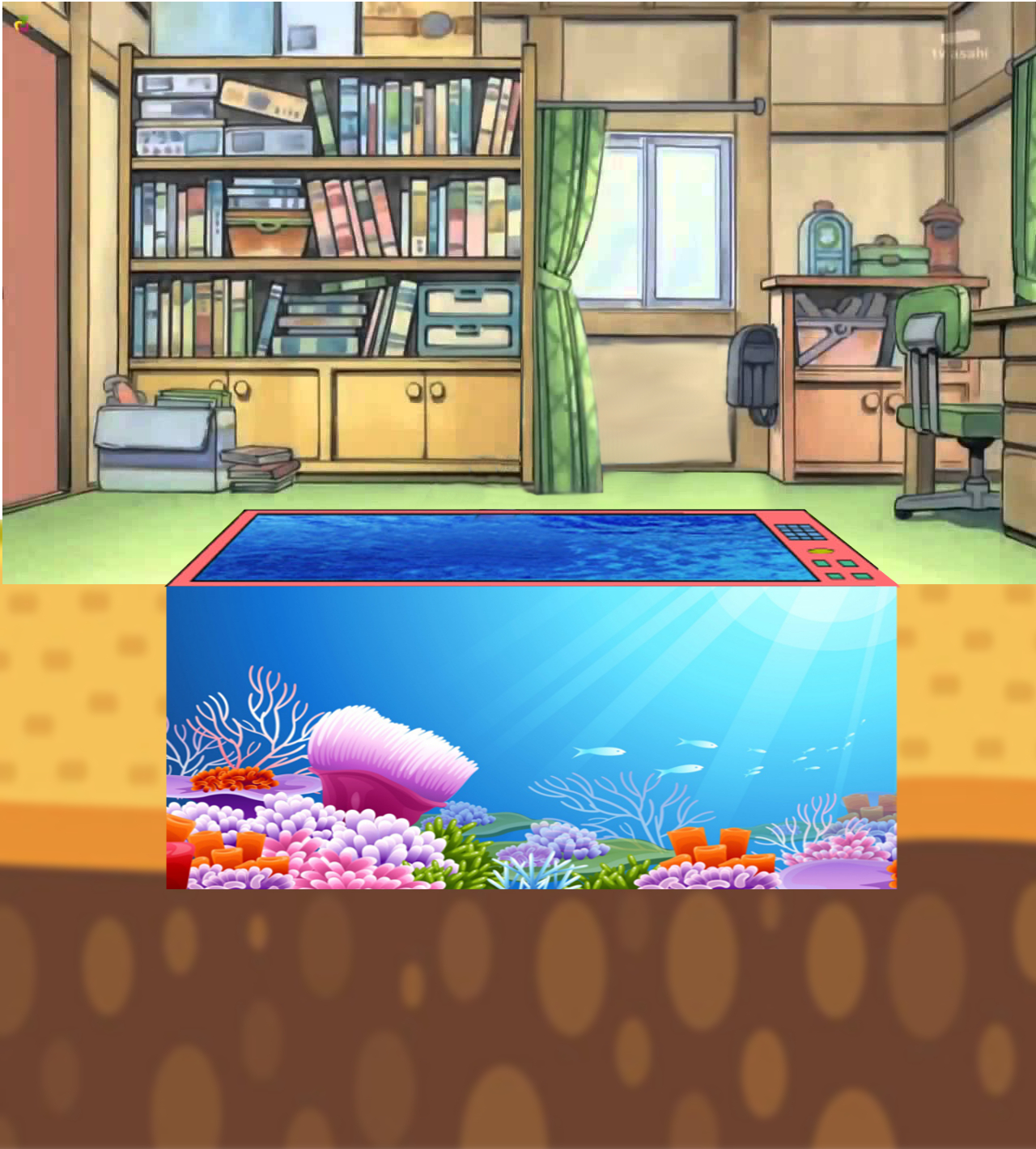 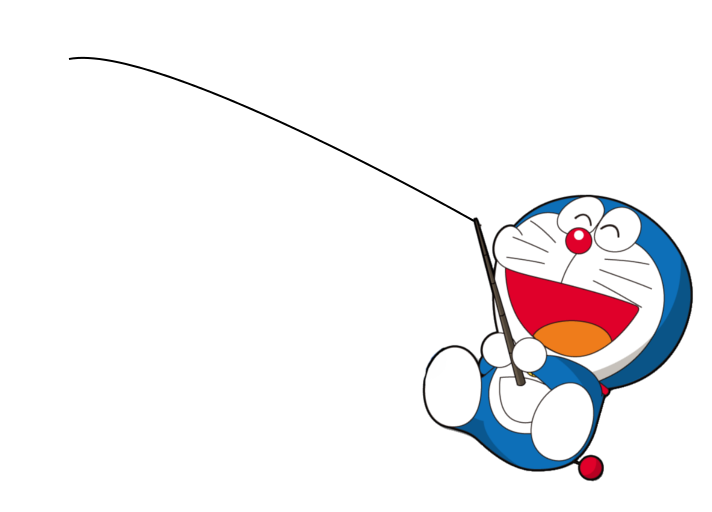 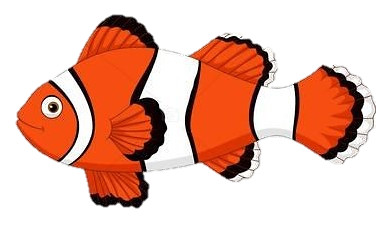 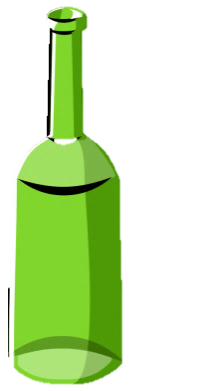 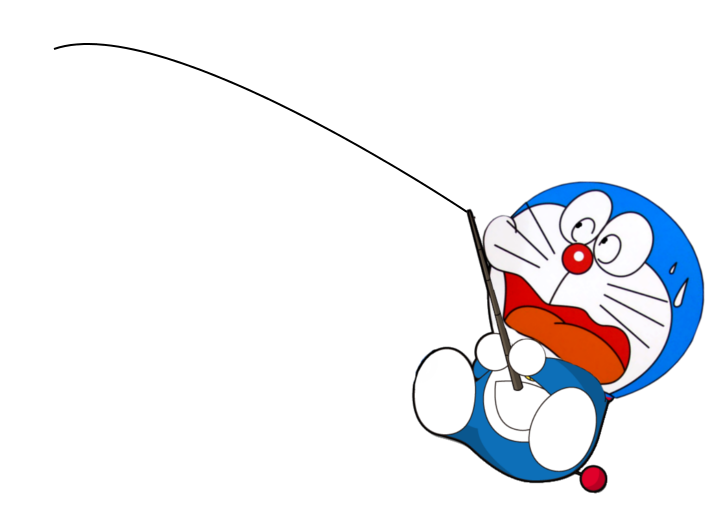 GIỎI QUÁ
Bắt đầu!
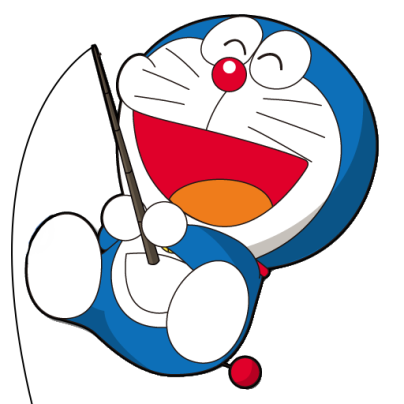 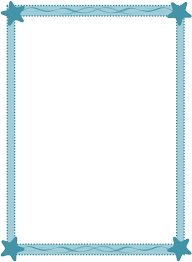 TIẾC QUÁ
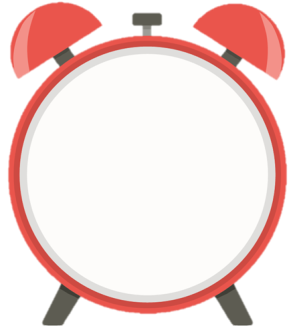 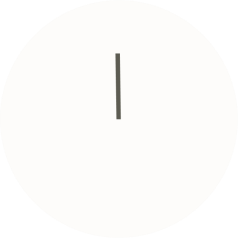 HẾT GIỜ
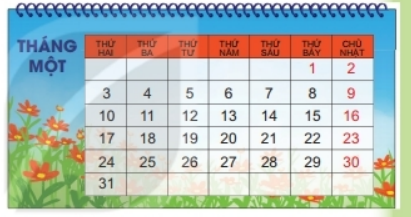 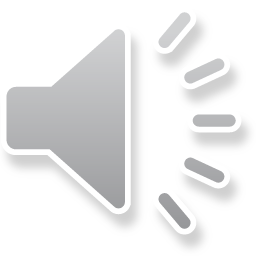 Ngày 20/11 là thứ mấy?
A. Thứ tư
B. Thứ năm